Institutional Site Visits
Tori Hanlon, MS, CHCP
Consultant
Introducing Your Presenter…
Tori Hanlon, MS, CHCP
GME Consultant

Over 13 years working in Medical Education

Bachelor’s in Health Services Administration
Master’s in Health Administration and Policy

Designated Institutional Official

Experienced in GME at a large academic medical center
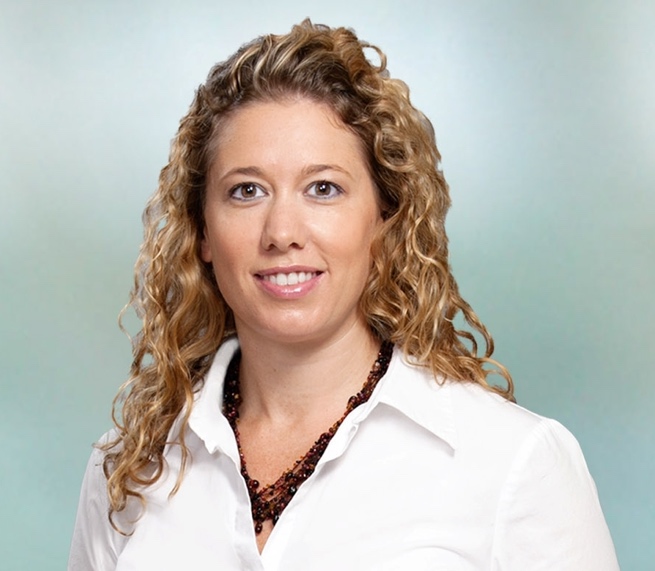 Presented by Partners in Medical Education, Inc. 2018
2
Presented by Partners in Medical Education, Inc. 2018
3
Objectives & Goals
Review the GMEC’s role and responsibilities for institutional site visits

Understand the importance of the AIR and how it will be used for the institutional site visit

Explore ways to best prepare for an institutional site visit
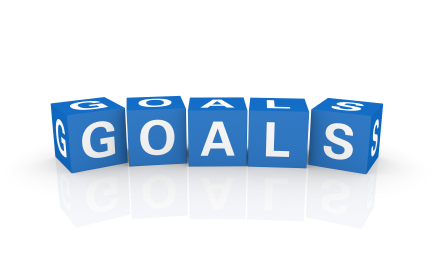 Presented by Partners in Medical Education, Inc. 2018
4
Self-Studies
http://www.acgme.org/What-We-Do/Accreditation/Self-Study
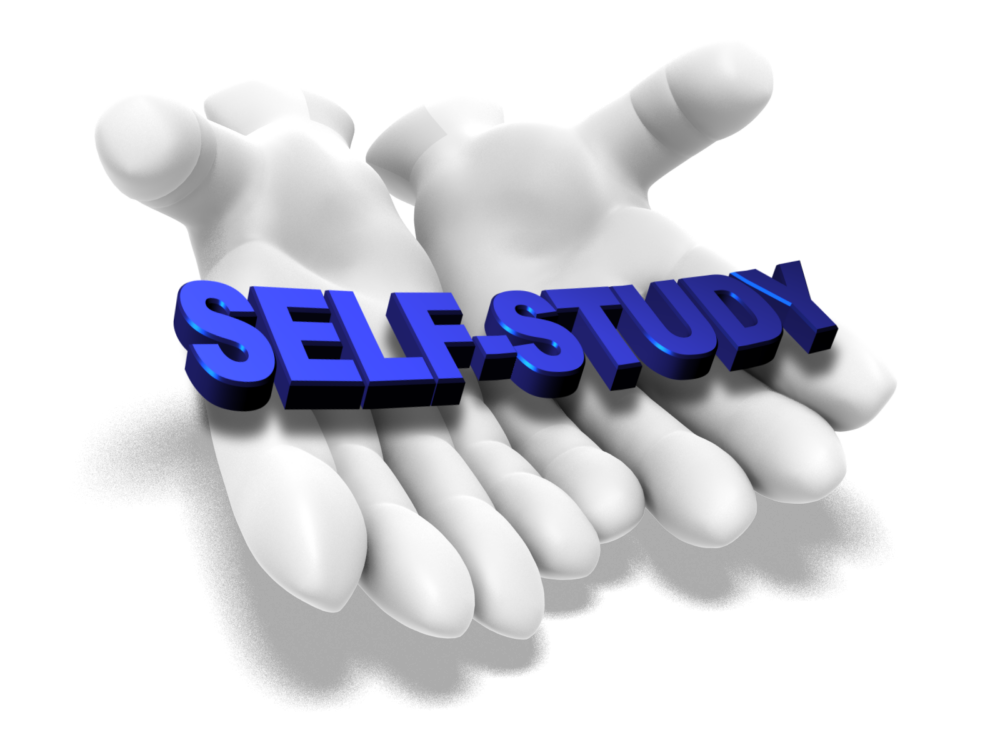 Presented by Partners in Medical Education, Inc. 2018
5
Institutional Self-Studies
Identify stakeholders
Engage CLER stakeholders
Think about others outside the institution
Develop institutional aims
Aims can help to provide the institution with a GME mission and vision for the future
Conduct SWOT analysis
Use in AIR
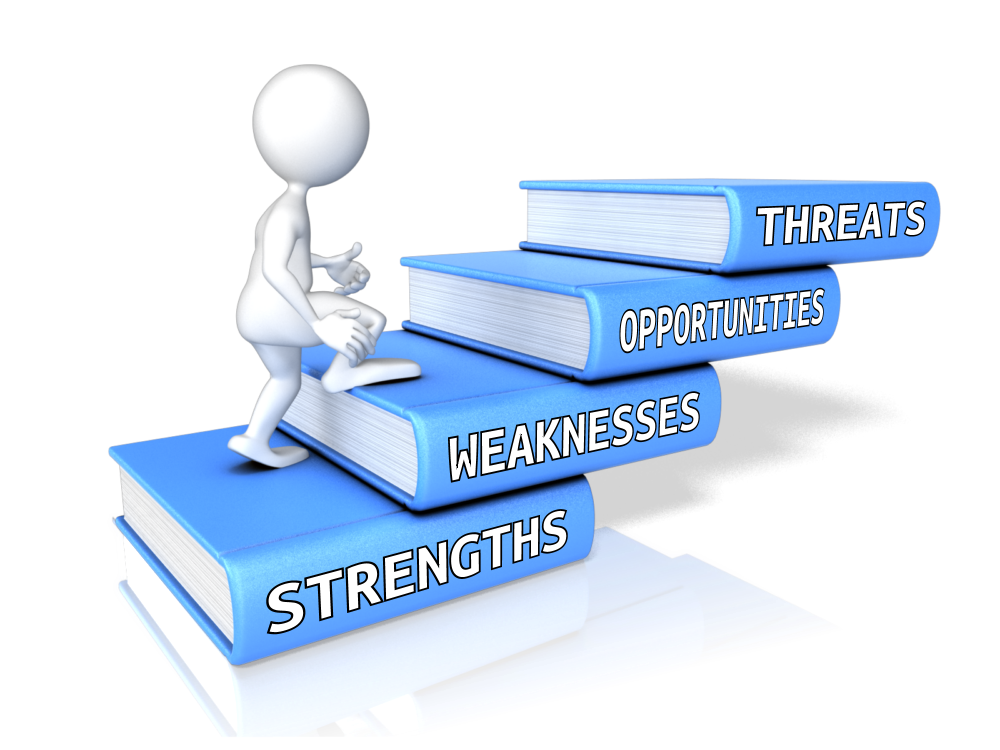 Presented by Partners in Medical Education, Inc. 2018
6
Institutional Aims
How would you sell your institution to someone?
What is special about your institution?
What kind of residents are you training?
Where do your residents come from?
What skills/strengths do residents bring with them?
What are you training your residents to do when they graduate?
What kinds of jobs or future training do residents choose after graduation?
What population does your institution serve?
Presented by Partners in Medical Education, Inc. 2018
7
Goal of Institutional SV
To demonstrate to the site visitor and the IRC that the SI is in substantial with the ACGME Institutional Requirements
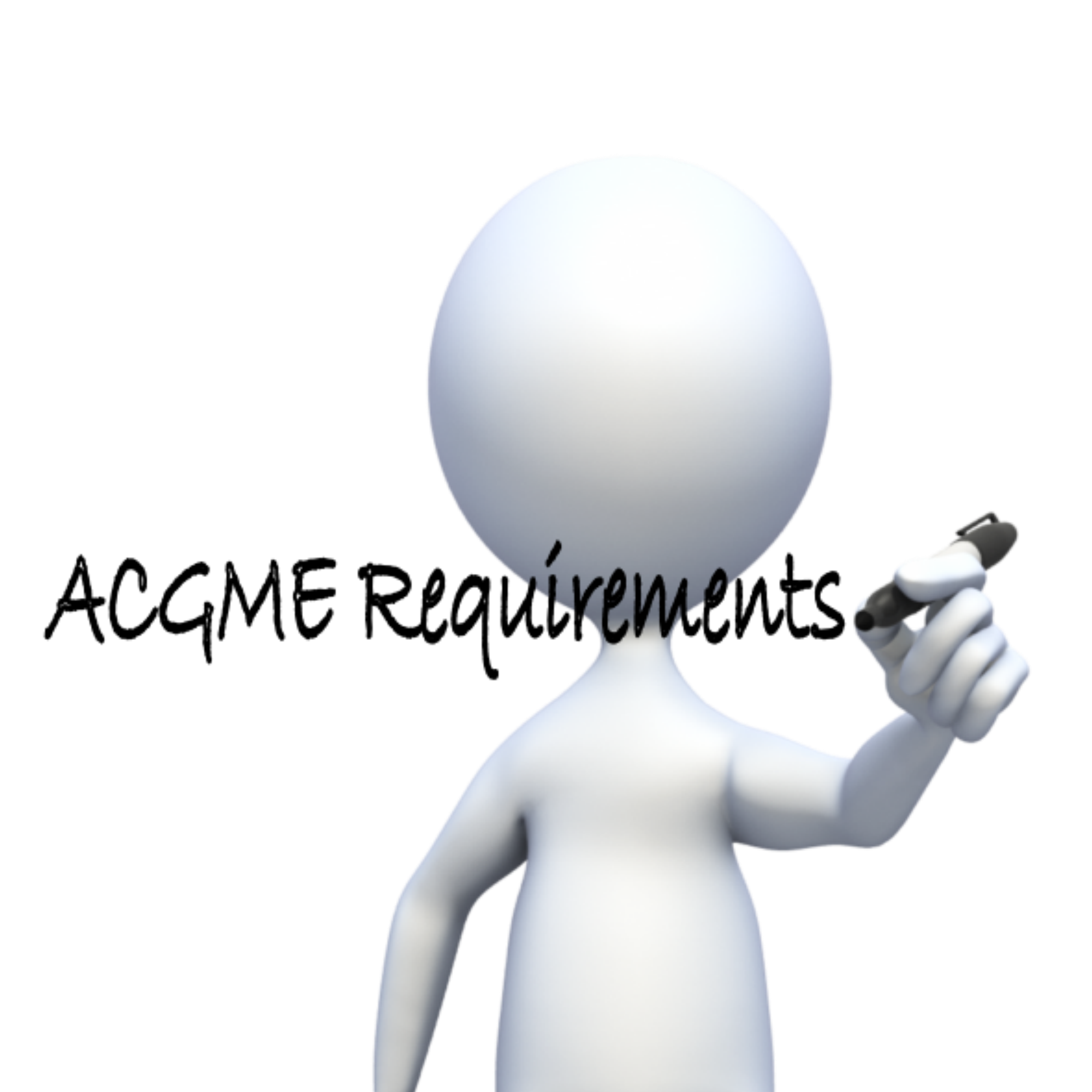 Presented by Partners in Medical Education, Inc. 2018
8
GMEC
Structure your GMEC meetings to maximize oversight and compliance with the Institutional Requirements
Engage GMEC members
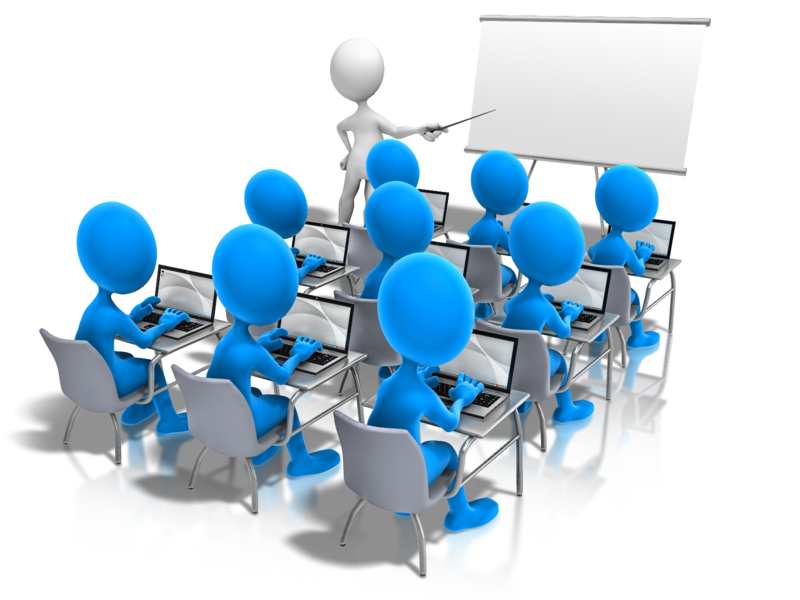 Presented by Partners in Medical Education, Inc. 2018
9
GMEC
Membership
Voting vs. Non-voting

Attendance
50% of meetings

Meeting minutes
Detailed, document discussion, annotated, follow up
Presented by Partners in Medical Education, Inc. 2018
10
AIR
Executive summaries
Documentation of AIR in GMEC meeting minutes
AIR action plans and progress on action plans
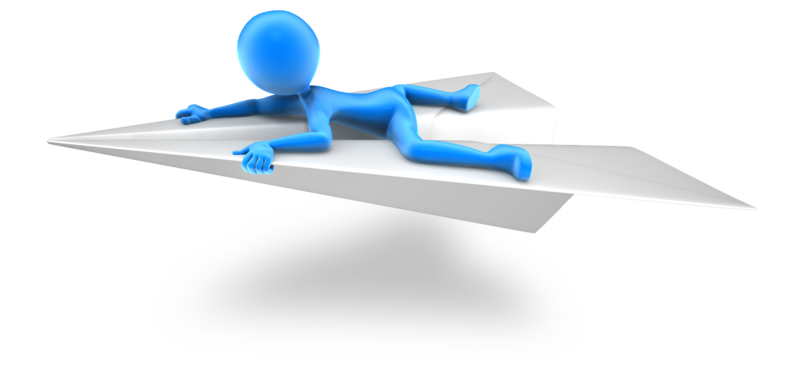 Presented by Partners in Medical Education, Inc. 2018
11
AIR
Presented by Partners in Medical Education, Inc. 2018
12
Presented by Partners in Medical Education, Inc. 2018
13
Educational Oversight
Statement of Commitment
Revise with change in signatories
Review periodically at GMEC (more often than every 5 years)
Special Review
How did the GMEC determine criteria for underperforming programs?
How does GMEC monitor corrective actions & outcomes of programs undergoing a special review?
Have special review reports available for site visit
Presented by Partners in Medical Education, Inc. 2018
14
Educational oversight
How does the GMEC demonstrate oversight of…
Programs
Participating sites
Educational experiences
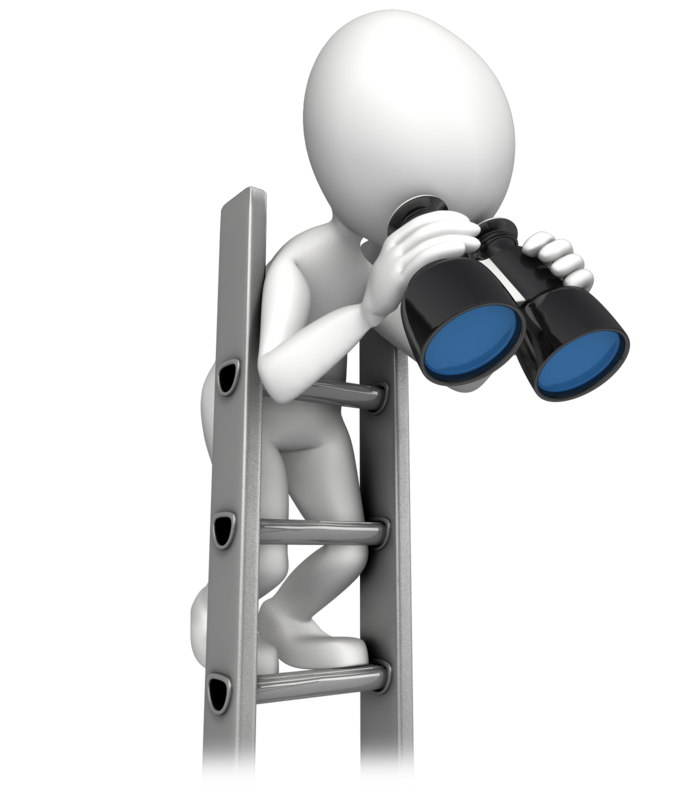 Presented by Partners in Medical Education, Inc. 2018
15
Resources
Institutional GME office time & support (inc. DIO)
Program level time & support (PD, Coordinator, Faculty)
Faculty development
Resident/fellow forum
Resident/fellow salary & benefits
Technology & library resources
Food, sleep facilities, security
Presented by Partners in Medical Education, Inc. 2018
16
Resources
(To residents) What do you need?
(To residents)  Tell me about your Resident Forum
(To DIO/CMO) How do you ensure the necessary financial, educational, administrative, etc. resources are provided to support GME?
(To PDs) What kind of support does the SI and DIO provide to you?
(To PDs & faculty)  What kind of support is provided for faculty development?
Presented by Partners in Medical Education, Inc. 2018
17
Policies
Make sure you have ALL required policies
Updated and approved by GMEC
Policies periodically reviewed by GMEC
Includes appropriate language and requirements as written in Institutional Requirements
Living & breathing documents
Be able to speak to policies
Presented by Partners in Medical Education, Inc. 2018
18
Learning & Working Environment
Patient Safety
Quality Improvement
Supervision/Accountability
Professionalism
Well-Being, including fatigue mitigation
Clinical responsibilities, teamwork, transitions of care
Clinical experience & education (formerly duty hours)
Presented by Partners in Medical Education, Inc. 2018
19
Learning & Working Environment
How do you report a patient safety event?
Tell me about resident participation in quality improvement initiatives
How do residents receive data to improve patient outcomes?
Do you have a transitions of care policy?
Are transitions of care standardized across the institution?
How does GMEC monitor supervision?
How does GMEC monitor clinical experience & education?
What education has been provided by the SI in the learning & working environment areas?
Presented by Partners in Medical Education, Inc. 2018
20
Final Preparation Tips
Review & discuss annual institution update questions in WebADS with your GMEC prior to site visit
Educate GMEC members and residents as needed
Engage participating sites early
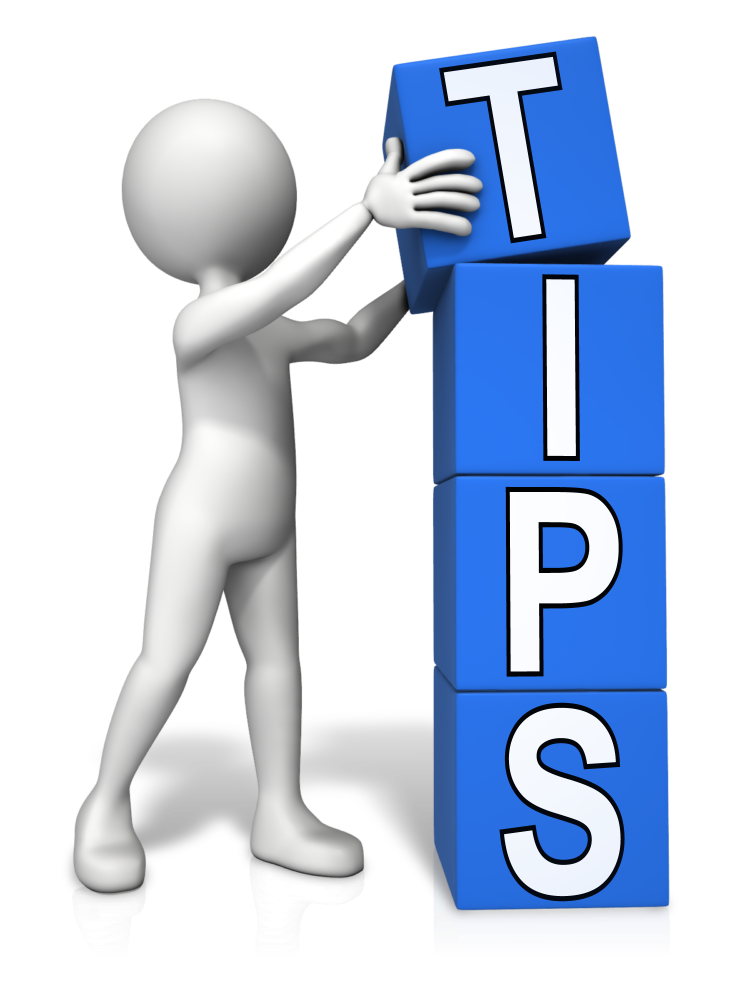 Presented by Partners in Medical Education, Inc. 2018
21
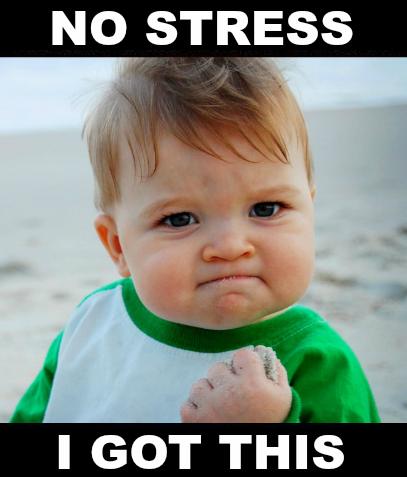 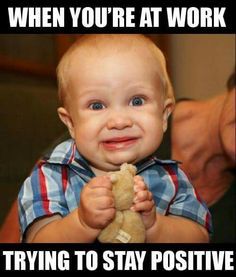 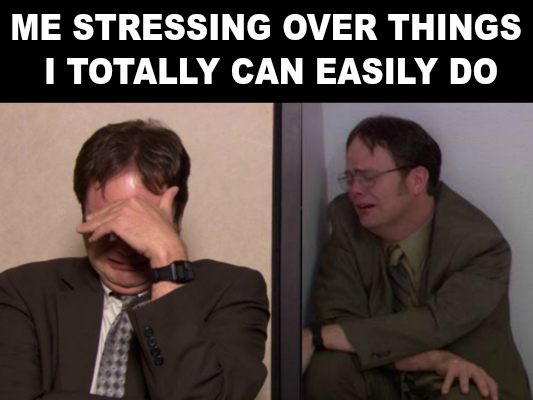 Presented by Partners in Medical Education, Inc. 2018
22
Upcoming Live Webinars      From APE to Self-Study… and Everything in BetweenTuesday, January 23, 2018
      12:00pm – 1:00pm EST

     Healthcare Disparities in GME InstitutionsThursday, February 8, 2018      12:00pm – 1:00pm EST
 AOA to ACGME Accreditation: Best Practices and ChallengesTuesday, February 20, 2018      12:00pm – 1:00pm EST Transitioning from Residency to PracticeThursday, March 1, 2018      12:00pm – 1:00pm EST

www.PartnersInMedEd.com


Partners® Snippets
On-Demand Webinars
  Can I Do That? Becoming an Integral Member of the GME Education Team - INST
    Getting the Most Out of Your Resident Interview – INSTAPE for New Programs & AOA Transitional ProgramsThe Millennial Learner

 Quality Improvement: Are You Meeting the New Requirements2017 Common Program Requirements Update Bullying in the Workplace
Meet the Experts - Fall Freebie
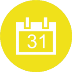 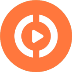 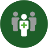 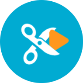 Contact us today to learn 
how our Educational Passports can save you time & money! 
724-864-7320
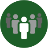 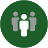 Presented by Partners in Medical Education, Inc. 2018
23
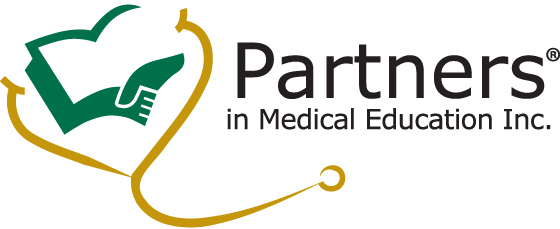 Partners in Medical Education, Inc. provides comprehensive consulting services to the GME community.  


Partners in Medical Education
724-864-7320  |  info@PartnersInMedEd.com

Tori Hanlon, MS, CHCP 
 tori@partnersinmeded.com

www.PartnersInMedEd.com
Presented by Partners in Medical Education, Inc. 2018
24